Fig. 1. Frequencies of micronucleated cells in control cultures (open squares) and cultures treated with CP and ...
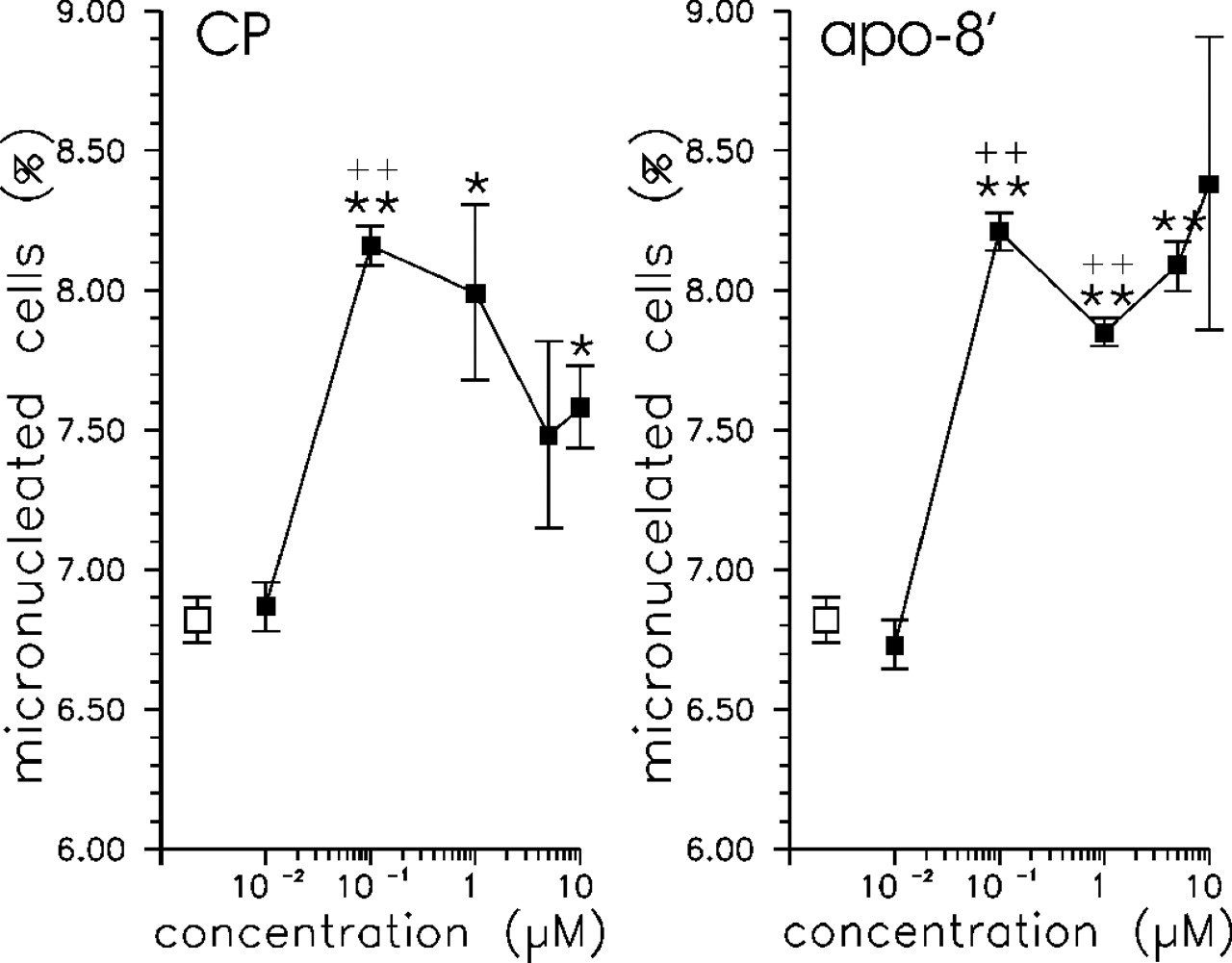 Carcinogenesis, Volume 25, Issue 5, May 2004, Pages 827–831, https://doi.org/10.1093/carcin/bgh056
The content of this slide may be subject to copyright: please see the slide notes for details.
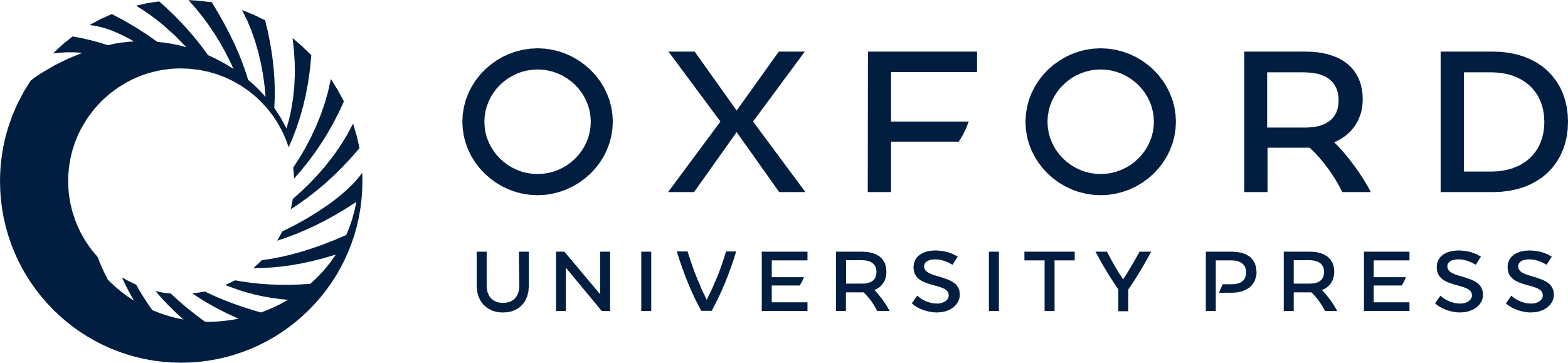 [Speaker Notes: Fig. 1.  Frequencies of micronucleated cells in control cultures (open squares) and cultures treated with CP and apo8′-carotenal (closed squares). Data represent the means ± SEM of three independent experiments. *P ≤ 0.05; **P ≤ 0.005 compared with the control. ++P ≤ 0.005 compared with the preceding concentration. 


Unless provided in the caption above, the following copyright applies to the content of this slide: Carcinogenesis vol.25 no.5 © Oxford University Press 2004; all rights reserved.]
Fig. 2. Frequencies of chromosomal aberrations in control cultures (open squares) and cultures treated with CP and ...
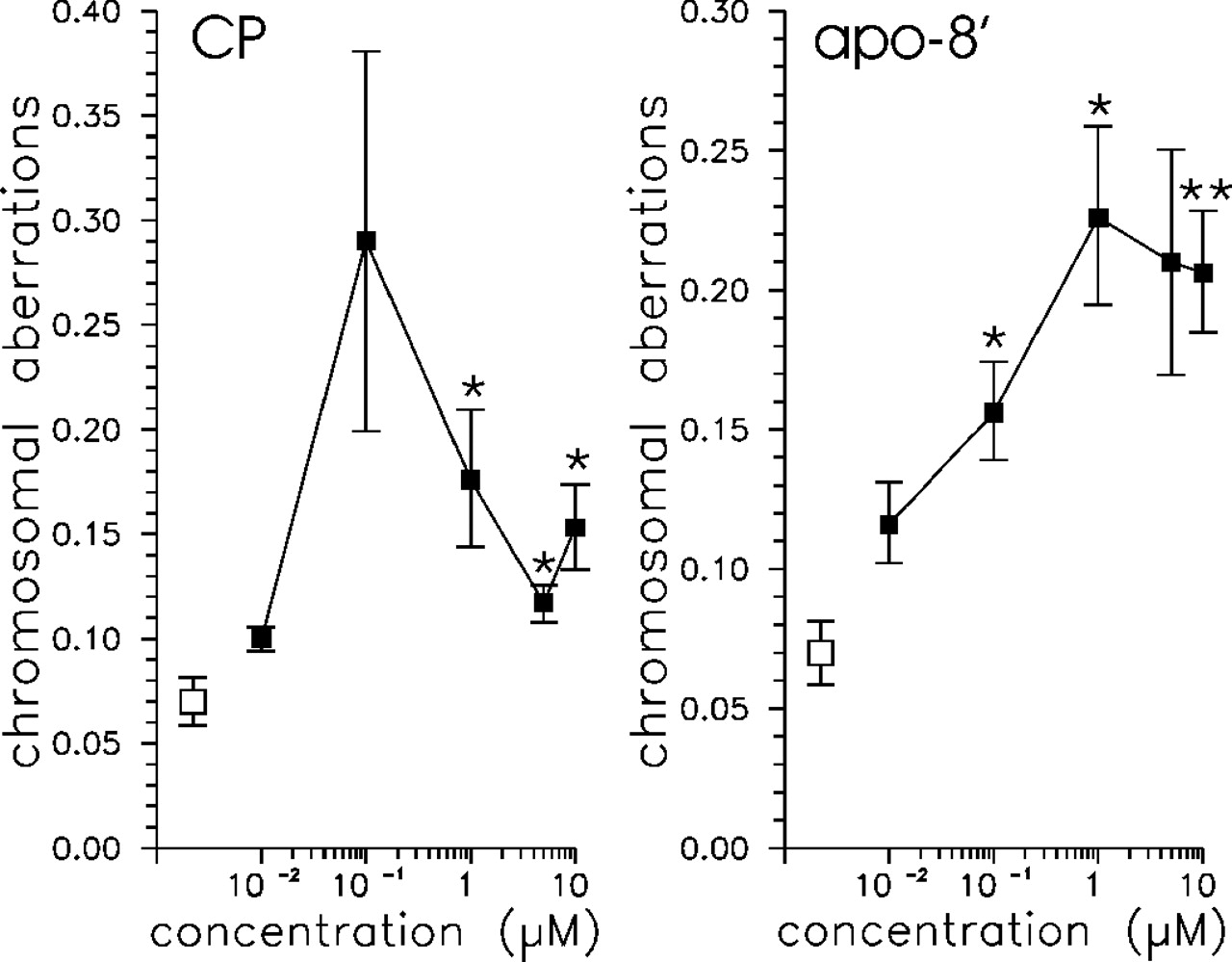 Carcinogenesis, Volume 25, Issue 5, May 2004, Pages 827–831, https://doi.org/10.1093/carcin/bgh056
The content of this slide may be subject to copyright: please see the slide notes for details.
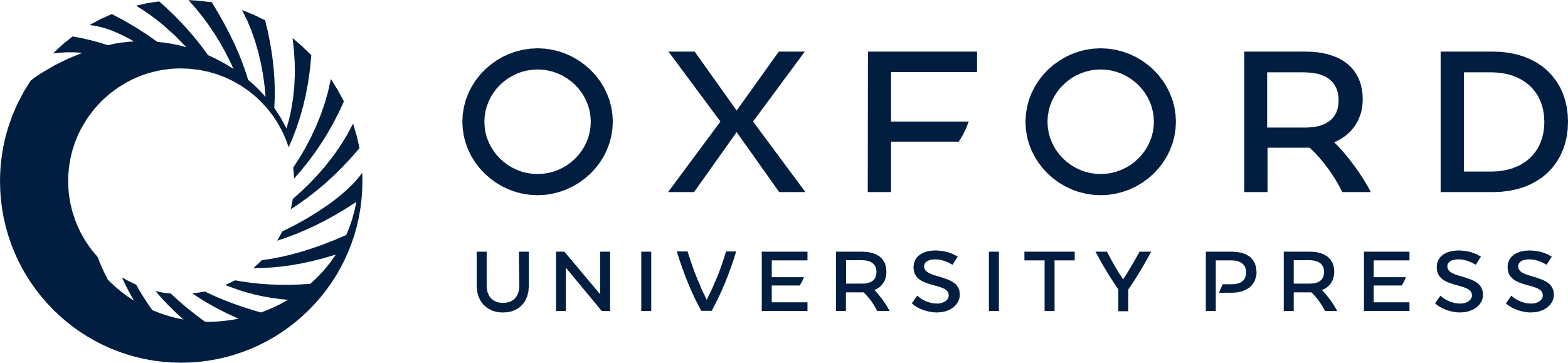 [Speaker Notes: Fig. 2.  Frequencies of chromosomal aberrations in control cultures (open squares) and cultures treated with CP and apo8′-carotenal. Data represent the means ± SEM of three independent experiments. *P ≤ 0.05; **P ≤ 0.005. 


Unless provided in the caption above, the following copyright applies to the content of this slide: Carcinogenesis vol.25 no.5 © Oxford University Press 2004; all rights reserved.]
Fig. 3. Frequencies of sister chromatid exchanges in control cultures (open squares) and cultures treated with CP ...
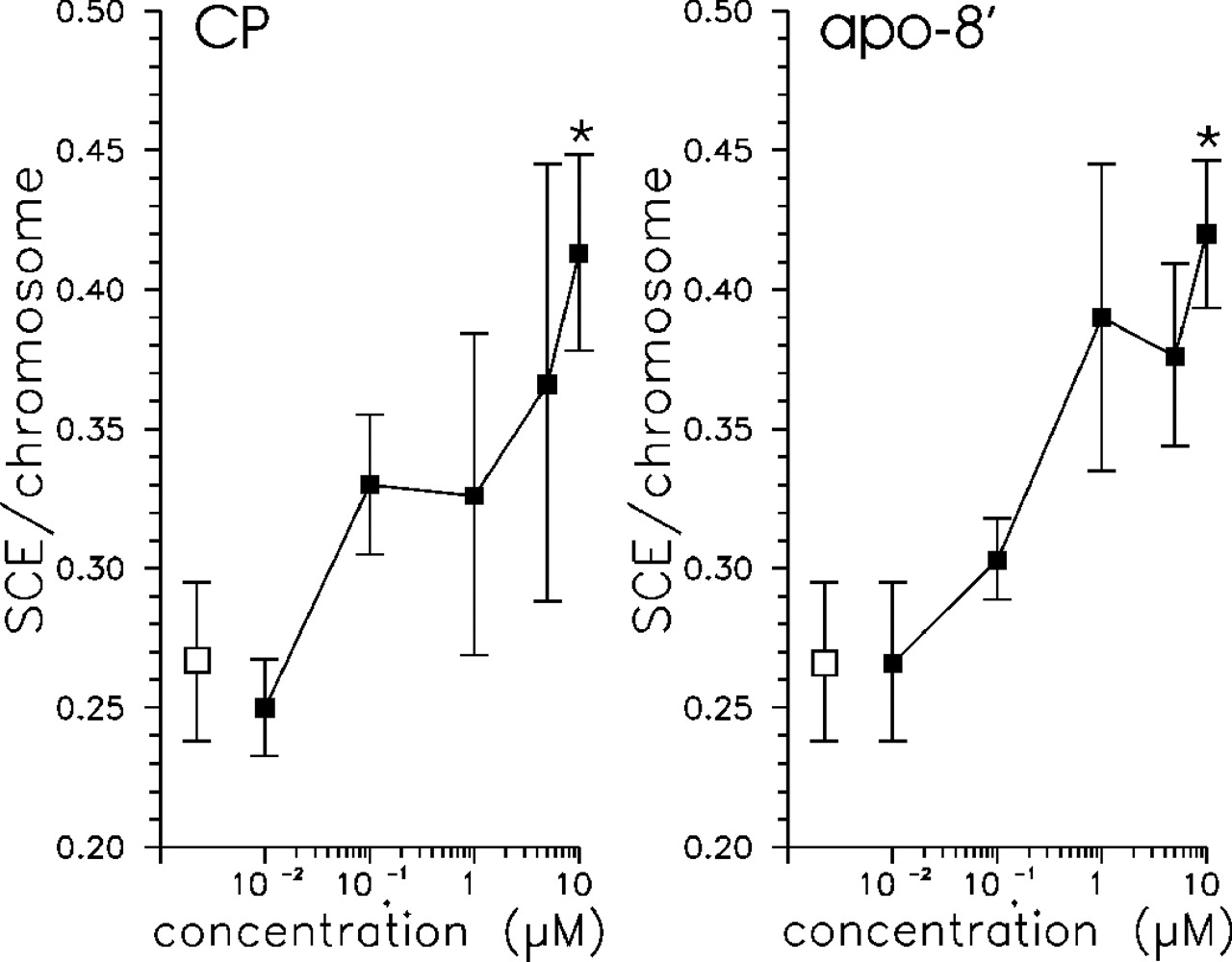 Carcinogenesis, Volume 25, Issue 5, May 2004, Pages 827–831, https://doi.org/10.1093/carcin/bgh056
The content of this slide may be subject to copyright: please see the slide notes for details.
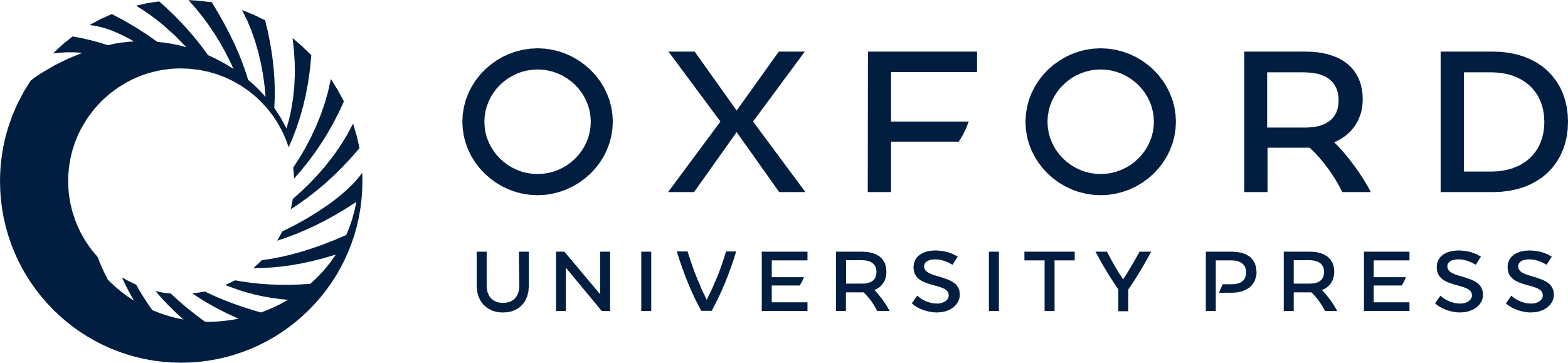 [Speaker Notes: Fig. 3.  Frequencies of sister chromatid exchanges in control cultures (open squares) and cultures treated with CP and apo8′-carotenal. Data represent the means ± SEM of three independent experiments. *P ≤ 0.05; **P ≤ 0.005. 


Unless provided in the caption above, the following copyright applies to the content of this slide: Carcinogenesis vol.25 no.5 © Oxford University Press 2004; all rights reserved.]